Ethiek – Ethische dilemma’s
IBS Toetsing
 Kennistoets
 Ondernemersverslag
 Reflectievideo
Begrippen
Ethisch dilemma
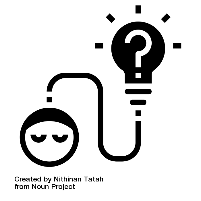 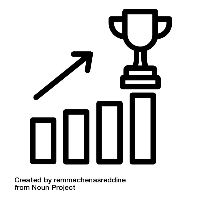 Programma:
Inleiding Ethiek
Ethische dillmma’s
Eigen ethisch dilemma
Beoordelingsformulier - Ethiek
Wat is volgens jou de betekenis van het woord ‘Ethiek’?
Filmpje – Ethische dilemma’s
Wie heeft een eigen voorbeeld van een ‘ethisch dilemma?’
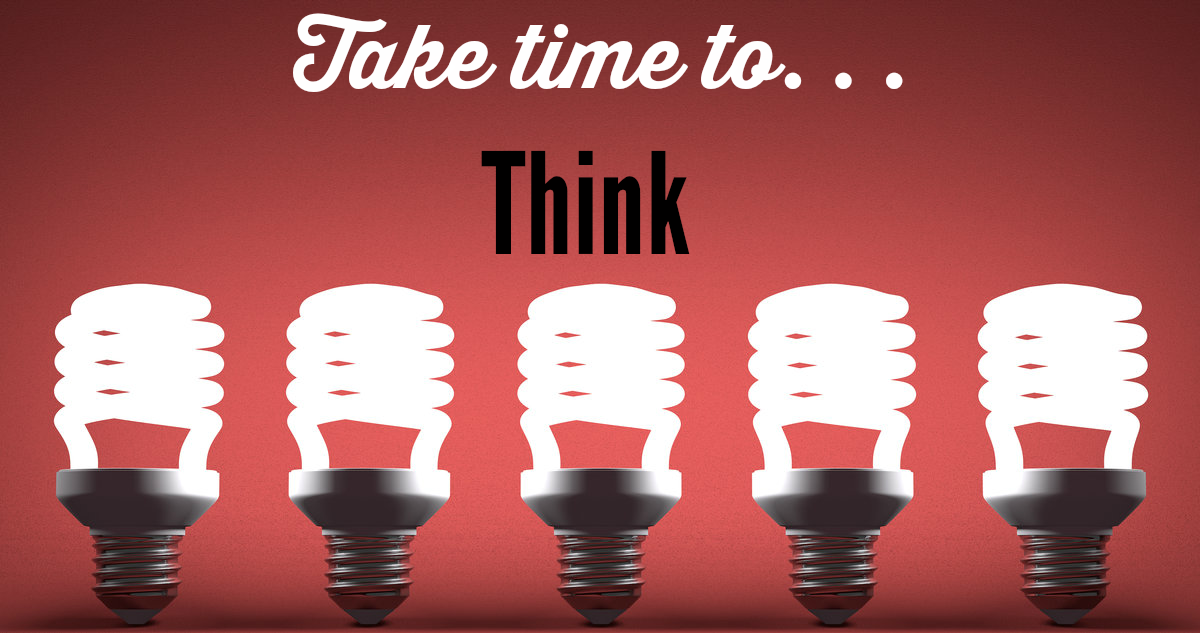 Kies 1 dilemma en ga hierover met je groepje in gesprek
Mag de overheid je verplichten dat je donor wordt?

Hoe sta jij tegenover (gemeentelijke) permanent toezicht via drones voor een veilige omgeving?

Bij welke misdaden / overtredingen zouden mensen moeten worden verplicht DNA af te staan?

Zouden alle drugs niet legaal moeten zijn?
Nabespreken